YES WE CAN! CHANGE! PIŠ A ČTI O SVÉM TÝMU! SPORTUJ!
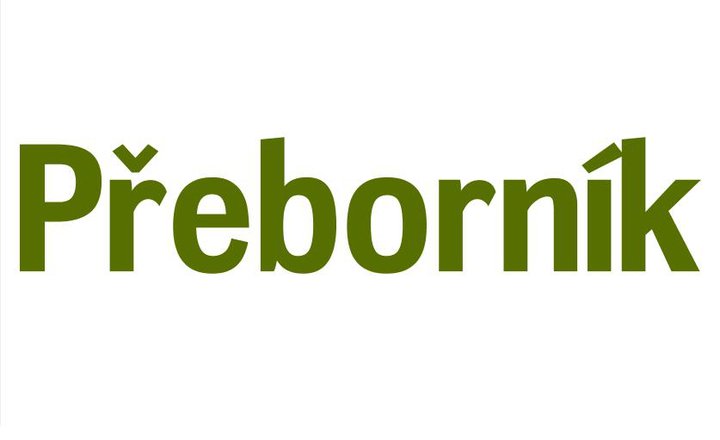 Koncept
Přeborník je tištěný a internetový hyperlokální týdeník, který se zaměřuje na okresní sportovní dění. 

Od okresního přeboru až po extraligu
Profily týmů, reportáže, příběhy
Podrobný výsledkový servis, tabulky a statistiky
Tištěná verze
Vychází každé pondělí

Ohlíží se za herním víkendem ve všech sportech

Primárně fotbal a hokej

Minoritní sporty
Strana 1                   TITULNÍ STRANA
Věnována největší víkendové události a odkazům na obsah vydání. Přetahy na další stránky. Velkou část zabírají titulky a hlavní fotografie.

Jablonec remizoval se Spartou. 
Na podvalu jedňákové odkazy na florbalovou baráž nebo profil TJ Spartaku Smržovka. 
Upoutávka na plakát.
Strany 2 – 4                      TOP TÝMY
Budou věnovány víkendovému počínání klubů z nejvyšších soutěží a největších sportů



Reportáž a rozbor zápasu FK Baumit Jablonec – AC Sparta Praha. 
Rozhovor s Tomášem Pekhartem, který minul prázdnou bránu. 
Názor odborníka (bývalý hráč klubu, spolupráce s ním by byla dlouhodobá) na zápas. 
Názory koučů z pozápasové tiskovky. 
Ve výsledcích zmíněny ostatní zápasy první ligy a tabulka.
Strany 5 – 9                 LOKÁLNÍ FOTBAL
Budou věnovány nižším fotbalovým soutěžím. Kompletně okresním soutěžím. 
Částečně vyšším, například krajským přeborům, ve kterých hrají týmy z okresu.
 Jednu stránku bude mít mládež.


ČFL-Jablonec B
Divize C (Pěnčín-Turnov, Český Dub)
Krajský přebor (Železný Brod (125), Pěnčín, Desná (69)), 
1.A třída (Velké Hamry, Lučany(59))
1.B třída-východ (Maršovice, Malá Skála, Jenišovice, Zásada, Držkov, Plavy)
Okresní přebor Autoškola Čičmanec (14 týmů)
Okresní soutěž III.třída(12 týmů)
Strany 9 – 10               LOKÁLNÍ HOKEJ
Hokej v nižších úrovních (druhá liga, krajský přebor).
 Více publicistiky

Víkendový zápas HC Vlci Jablonec – HC Klášterec nad Ohří. 
Reportáž a rozhovor se střelcem dvou branek. 
Situace v tabulce druhé ligy a ostatní zápasy.
Profil exligového hráče, který nyní hraje s amatéry
Strana 11              LOKÁLNÍ FLORBAL
Analogie s lokálním hokejem
Prim by opět mohl hrát tým, který se pohybuje na republikové úrovni relativně vysoko.

Boj FbC Campus Jablonec v baráži o první ligu.
 Nabízí se i rozšířené „forbalové vydání“ (3 strany). 
Zbytek v normálním vydání by zabrala storka o nějaké neregi soutěži nebo týmu, případně mládež.
Strany 12 – 14         MÍČOVÉ SPORTY
Strany věnované volejbalu, basketbalu a házené. 
V některých regionech (př. Nymburk a basket) by tyto sporty byly výše. 

Bižuterie Jablonec – Chomutov (první liga mužů volejbal).  
Jablonec nad Nisou – Most (druhá liga házená mužů).  
Házená v Železném Brodě (tým z malého města dřív hrál vysoko, storka a historie). 
Výsledky a tabulky různých soutěží.
Strany 15 – 16             OSTATNÍ SPORTY
Baseball, atletika, americký fotbal, nohejbal, tenis… 
Sporty rotují
Častější storky. 
Výsledky a tabulky.

Zápas baseballu Blesk Jablonec – Louny. 
Storka o klubu TJ Spartak Smržovka, který integruje i nohejbalisty atd.
Strany 17 – 18                          LIFESTYLE
Rady jak a kde rekreačně sportovat. 
 Důraz by byl kladen na lokalizaci. Zejména na to, kde se dá tento rekreační sport provozovat v regionu.

Cyklostezky na Tanvaldsku.
Strana 19                            KŘÍŽOVKA
Křížovka o ceny

Další soutěže

Kupóny
Webová verze
Hlavně aktuální výsledky a tabulky

Během týdne preview

Video a fotogalerie

Diskuse
Cílová skupina
příznivci regionálních sportů (silná nika jsou příznivci mediálně málo pokrytých sportů)
členové místních sportovních klubů a organizací
především muži
všechny věkové kategorie
především nadšením a entuziasmem, který z ní činí velmi vděčné publikum
V pilotní fázi v Jablonci počítám s nákladem 7000 výtisků
Občanská žurnalistika
zapojit běžné lidi do procesu tvorby zpráv
jejich nadšení věc je ideální půda pro aktivitu
amatérský fotograf může lehce překonat redaktora, který není specializovaný na focení
ideálně jednoho pro každý klub
Budeme vyplácet finanční odměny
Hlavně přiznivci malých sportů budou rádi propagovat svůj koníček
Oslovení komunity
Oslovíme jednotlivé kluby

Rozdáme letáky na zápasech

Propagace na webových stránkách

Pořádaní vlastních akcí/sebepropagace (turnaje v malém fotbale ve městech o ceny, besedy v hospůdkách apod.)
Udržování spolupráce s komunitou
Kromě finanční odměny poskytujeme vzdělávaní v oboru, propagaci okolí sportu, ze kterého zrekrutujeme daného člověka
Pořádáme společenské akce
Financování projektu
Uspořádání Ligy Přeborníků - hřiště, propagace (místní rádio, radniční věstník, plakáty po městě), honoráře pro pozvané osobnosti, náklady na ceny (bečky, sekačky, předplatné, mixéry) - 100 000 Kč cca.

Zařízení redakce - nábytek, počítače, telefony, rozvody atd. - 100 000 Kč.
 
Pilotní čísla - 240 000 Kč. 
 
Billboardy na stadionech - desetitisíce
Příjmy
Hlavní zdroj – inzerce:
- výrobců sportovního vybavení a sportovní módy
- výrobců zdravé výživy, doplňk stravy, energetických nápojů apod.
- místních obchodníků se sportovním vybavením a módou
- místních sportovišť (posilovny, squashové kurty, fitness ceentra)
- obecně místním malých firem a živnostníků, kteří díky spjatosti s regionem můžou cílit na své potenciální klienty
pivovary
Příjmy
Podle našeho odhadu bude náklad Přeborníku cca 7000 výtisků. 
 
S přihlnutím k tomuto číslu pak zajednu stranu inzerce budeme účtovat 25 000. Přičemž naším cílem je naplnit cca 5 inzertních stran v každém čísle. Příjmy z inzerce by potom celkem činily cca 125000 na jedno číslo, tedy 500 000 na měsíc.


Počítáme s placeným prodejem Přeborníku za 10 Kč, čili výnos cca 280 000 za měsíc.  

Celkový hrubý příjm tedy může činit cca 780 000 Kč měsíčně.
Výdaje
superhrubá pro stálé redaktory bude činit cca 27000 Kč, což tedy činí 54 000 při dvojčlenné redakci.

Náklady na tisk a distribuci při počíteném nákladu by měly činit přibližně 240 000.

Náklady na provoz redakce a a jejího zařízení (nájem, energie, technika, síť) budo činit, předpokládáme, cca 50 000 Kč.

Na honoráře pro "víkendové" přispěvatele vyčleníme 50 000 Kč.
 
Celkem tedy výdaje činí cca 400 000 Kč.

Lze tedy počítat s čistý příjmem až 380 000 Kč měsíčně.
Propagace
V první pilotní fázi projektu je nutné zaútočit na několika frontách zároveň. Použijeme čtyři základní směry "útoku":

1. Pilotní čísla Přeborníku rozdávané zadarmo přímo na zápasech sportovních soutěží (zřejmě první měsíc - tedy 4 čísla)
2. Pilotní akce "Liga přeborníků" - celodenní soutěž v malém fotbale amatérských týmů na hřišti vybudovaném na Jabloneckém náměstí o hodnotné ceny - akci je třeba propagovat předem
3. Besedy v místních restauračních zařízeních.
4. Billboardy (na stadionech apod.)
Distribuce
Distribuce bude probíhat formou prodeje v místních hospodách a obchodech se smíšeným zbožím, případně na sportovištích a sportovních prodejnách. 
Bude existovat i možnost předplatného, za 9 kč/kus.
Sportu zdar, fotbalu zvláště!